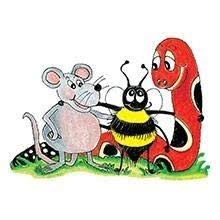 Jolly Grammar
5b-32
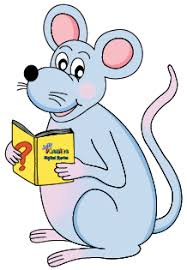 Spelling Test 34
kinship
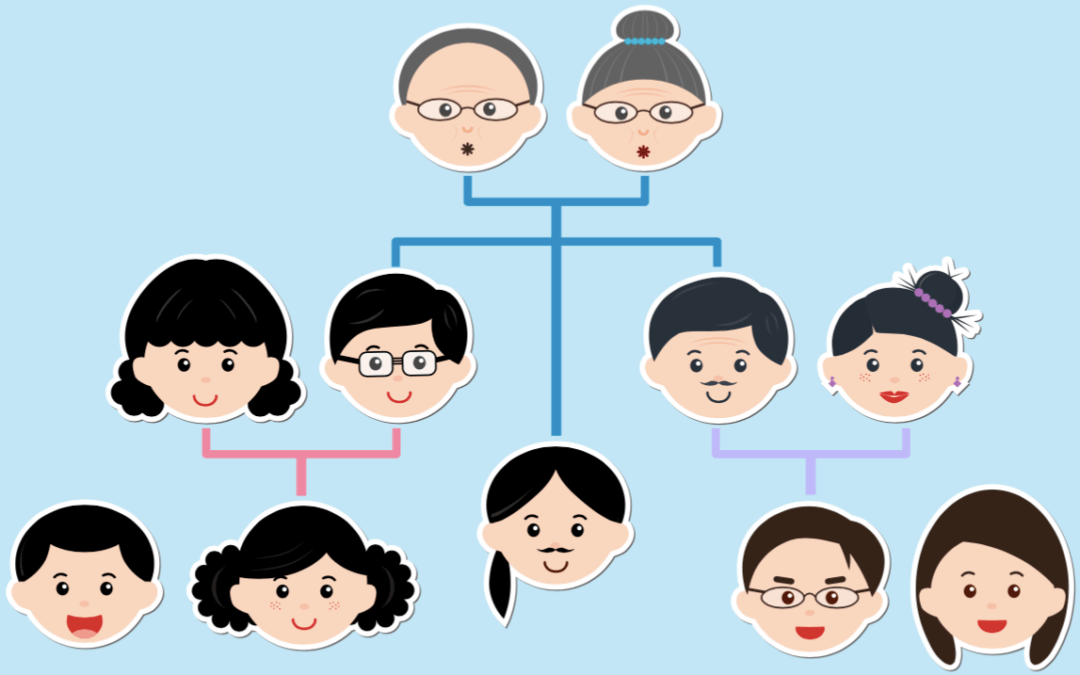 kinship
hardship
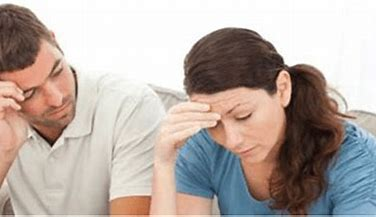 kinship
hardship
lordship
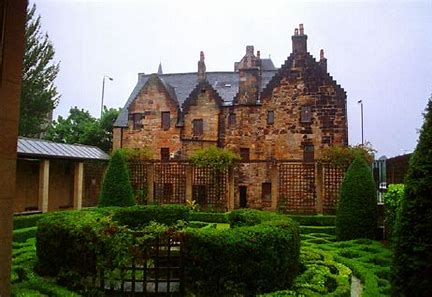 kinship
hardship
lordship
worship
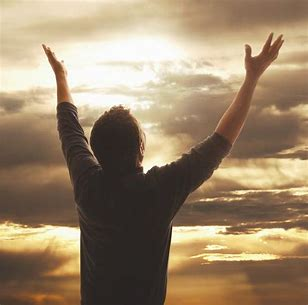 kinship
hardship
lordship
worship
ownership
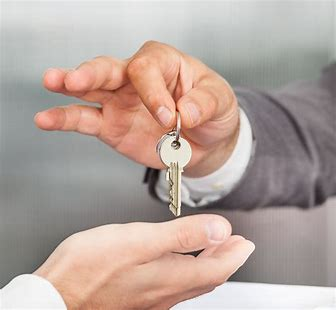 kinship
hardship
lordship
worship
ownership
membership
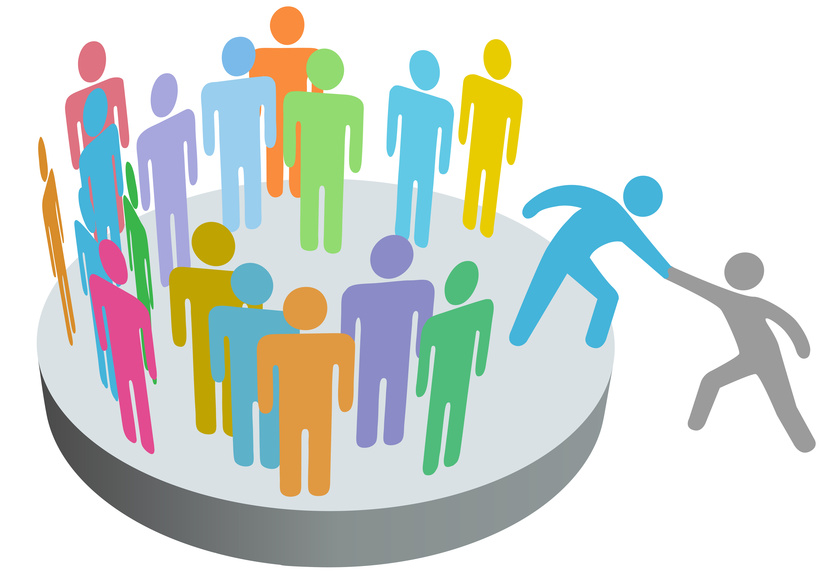 kinship
hardship
lordship
worship
ownership
membership
partnership
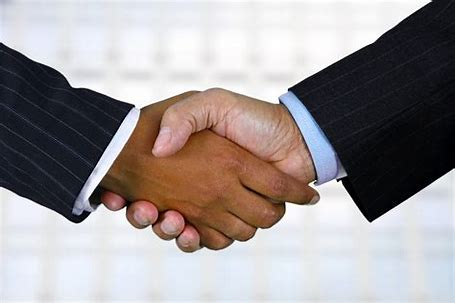 kinship
hardship
lordship
worship
ownership
membership
partnership
friendship
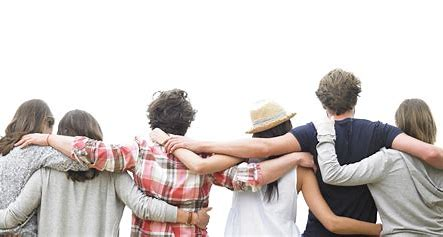 kinship
hardship
lordship
worship
ownership
membership
partnership
friendship
sponsorship
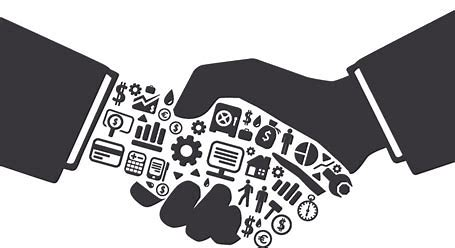 10. citizenship
kinship
hardship
lordship
worship
ownership
membership
partnership
friendship
sponsorship
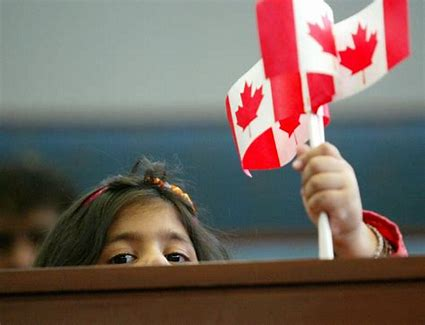 10. citizenship
11. fellowship
kinship
hardship
lordship
worship
ownership
membership
partnership
friendship
sponsorship
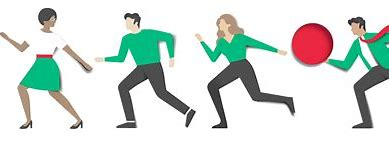 10. citizenship
11. fellowship
12. relationship
kinship
hardship
lordship
worship
ownership
membership
partnership
friendship
sponsorship
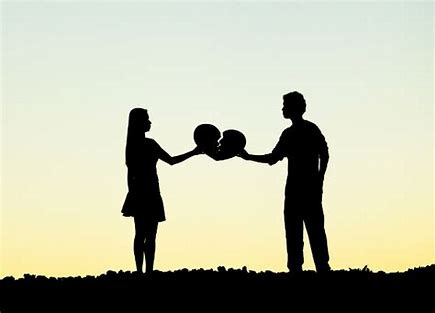 10. citizenship
11. fellowship
12. relationship
13. craftsmanship
kinship
hardship
lordship
worship
ownership
membership
partnership
friendship
sponsorship
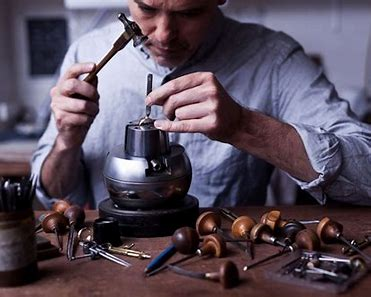 10. citizenship
11. fellowship
12. relationship
13. craftsmanship
14. leadership
kinship
hardship
lordship
worship
ownership
membership
partnership
friendship
sponsorship
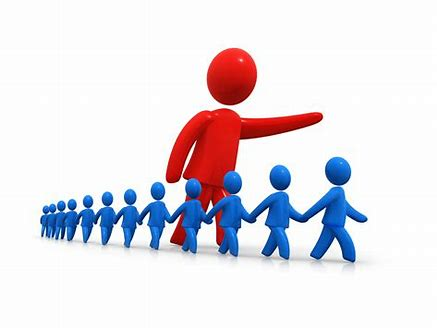 10. citizenship
11. fellowship
12. relationship
13. craftsmanship
14. leadership
15. championship
kinship
hardship
lordship
worship
ownership
membership
partnership
friendship
sponsorship
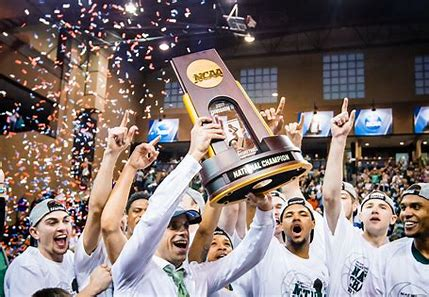 10. citizenship
11. fellowship
12. relationship
13. craftsmanship
14. leadership
15. championship
16. companionship
kinship
hardship
lordship
worship
ownership
membership
partnership
friendship
sponsorship
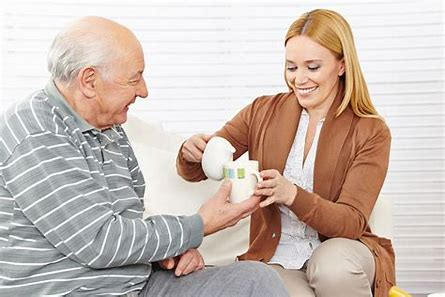 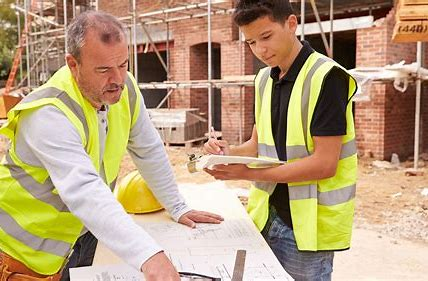 10. citizenship
11. fellowship
12. relationship
13. craftsmanship
14. leadership
15. championship
16. companionship
17. apprenticeship
kinship
hardship
lordship
worship
ownership
membership
partnership
friendship
sponsorship
10. citizenship
11. fellowship
12. relationship
13. craftsmanship
14. leadership
15. championship
16. companionship
17. apprenticeship
18. censorship
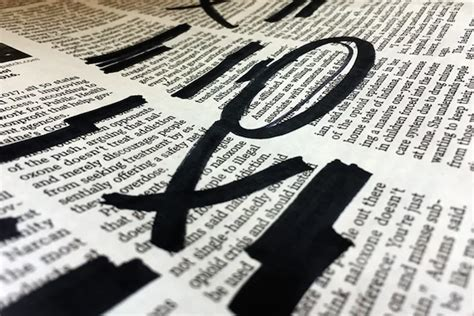 kinship
hardship
lordship
worship
ownership
membership
partnership
friendship
sponsorship
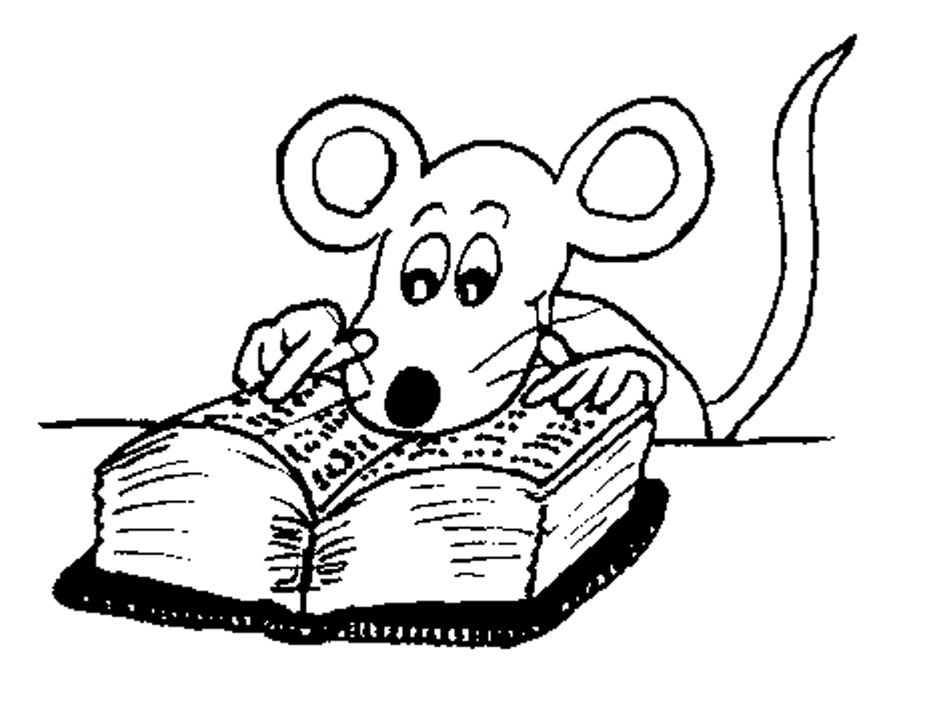 Let’s Revise
homophones.
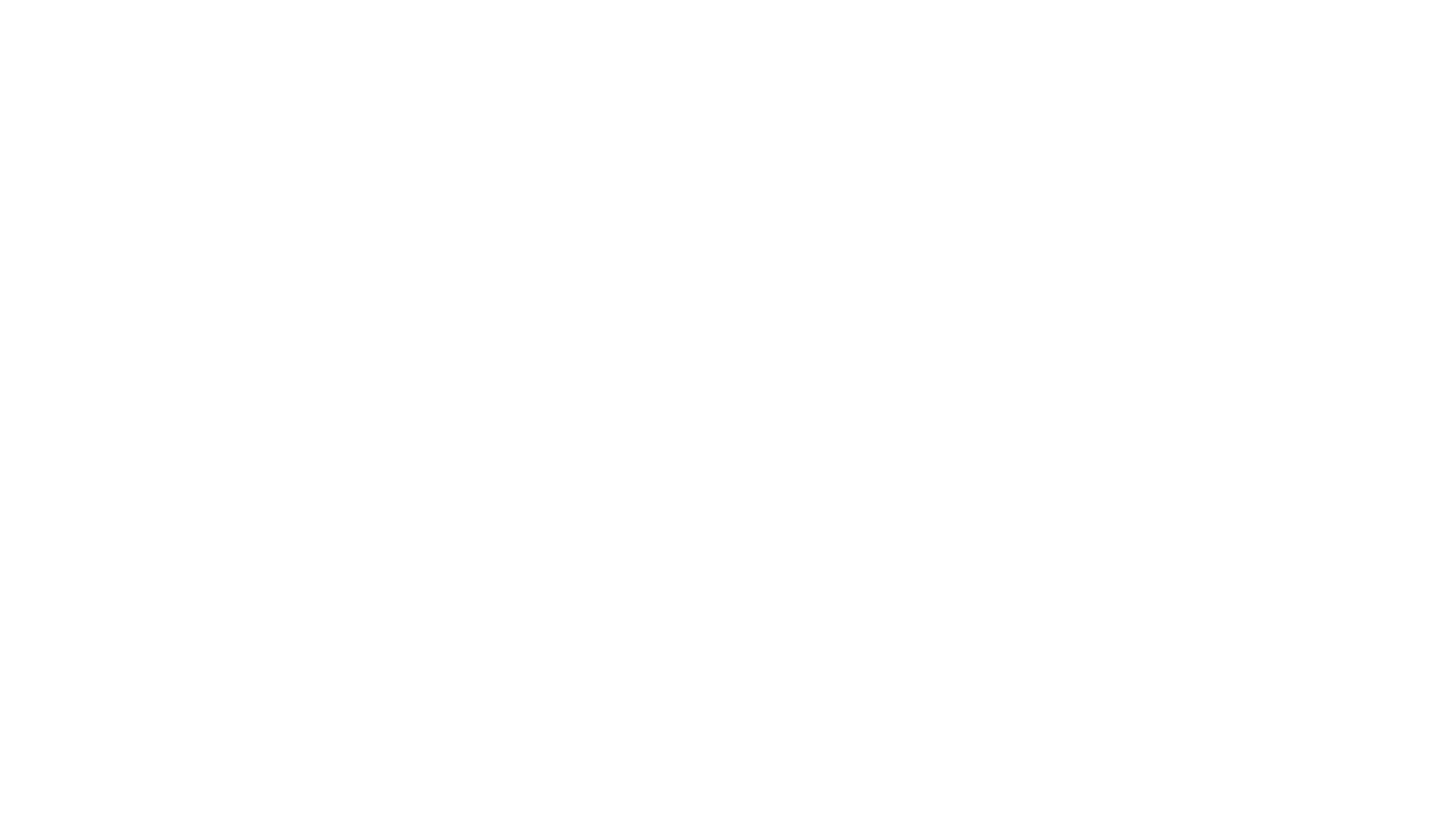 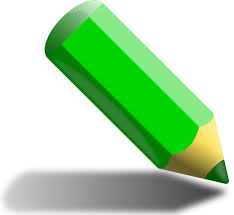 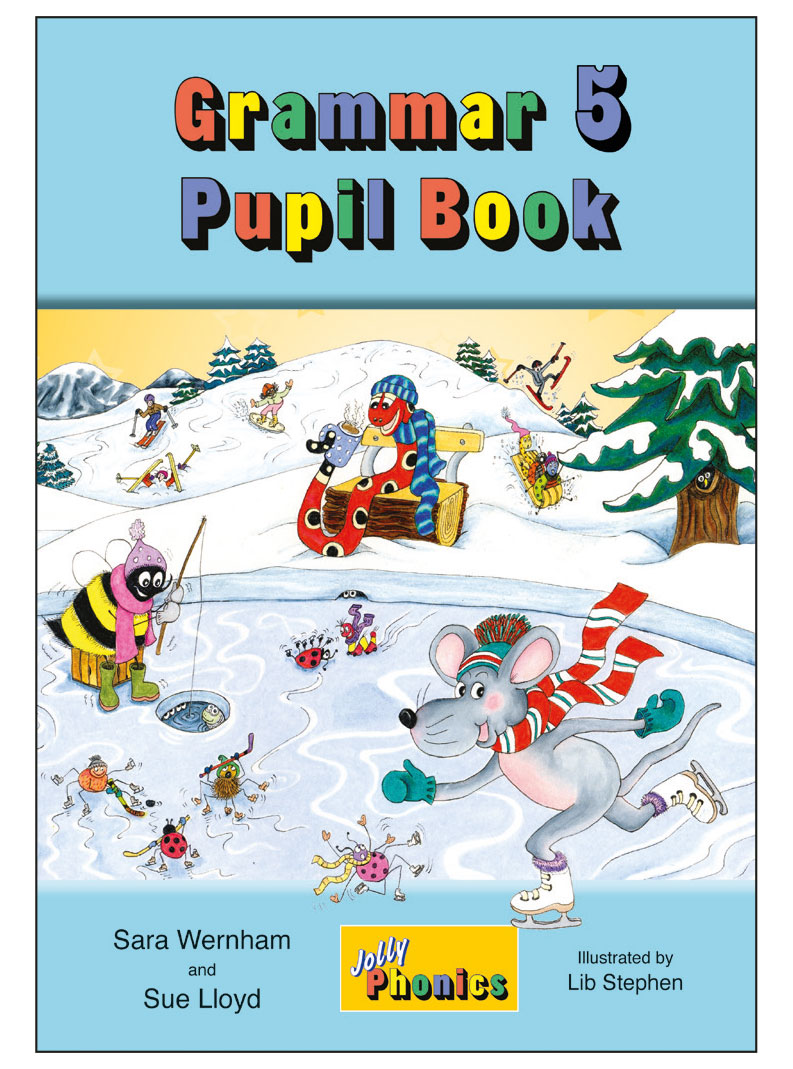 Activity Page
Homographs and Homonyms
bat
wave
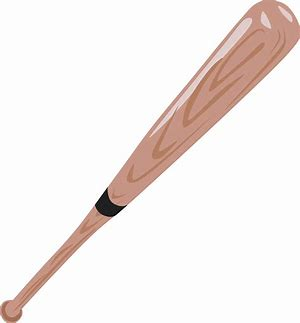 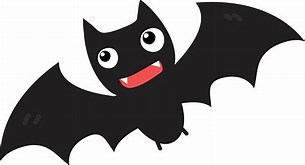 bat
wave
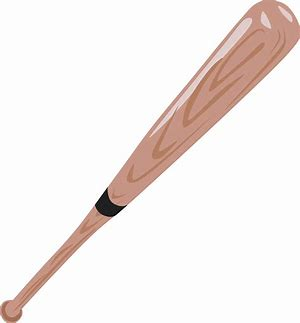 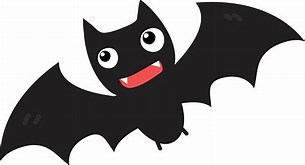 bat
wave
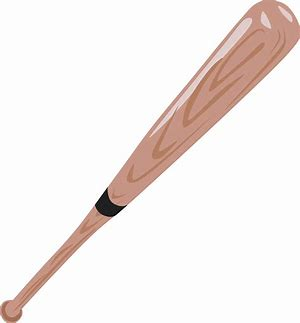 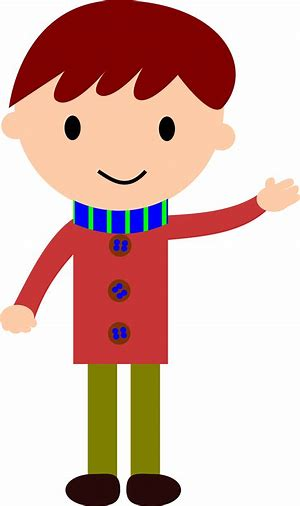 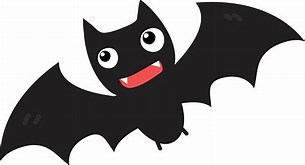 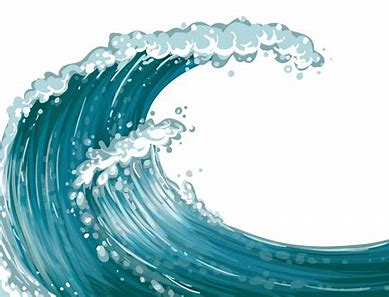 bat
wave
Can you think of a word that can mean both of these things?
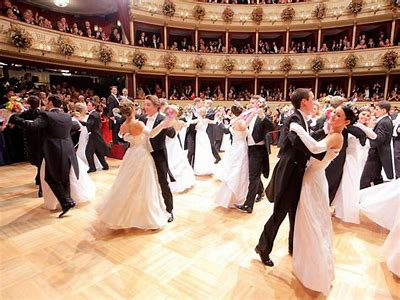 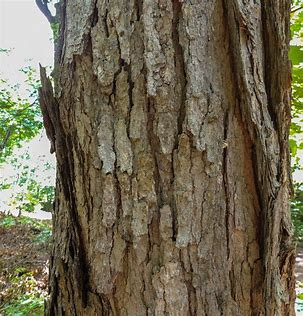 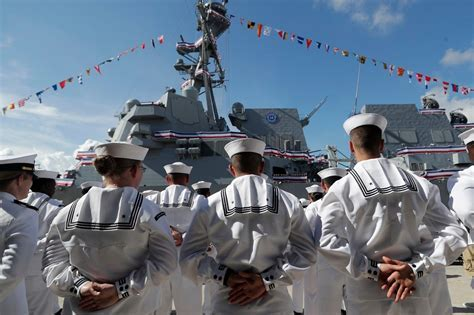 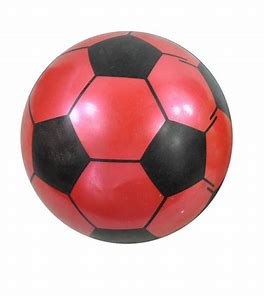 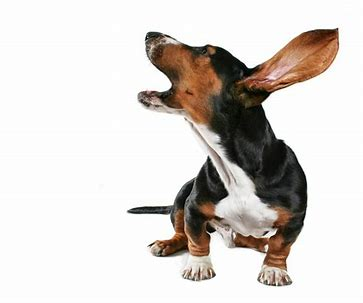 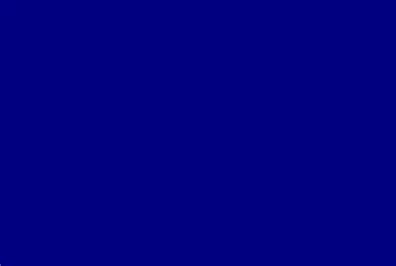 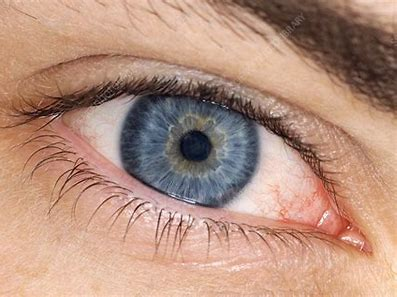 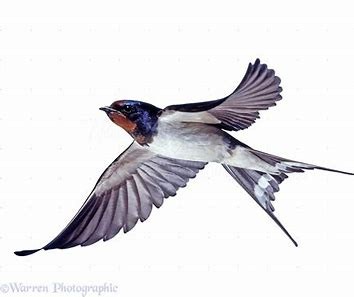 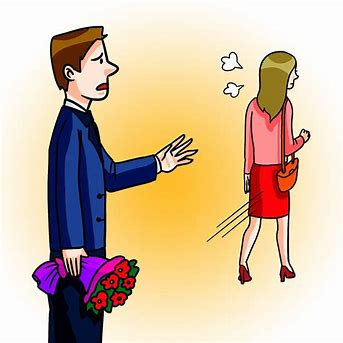 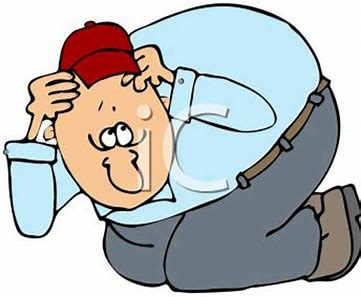 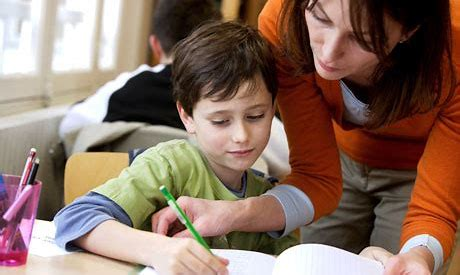 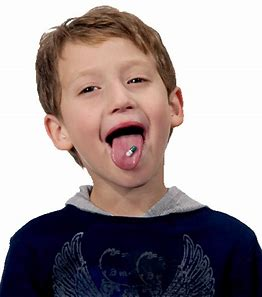 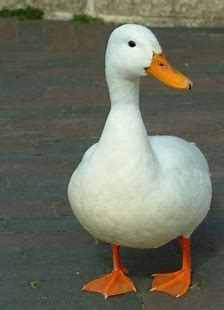 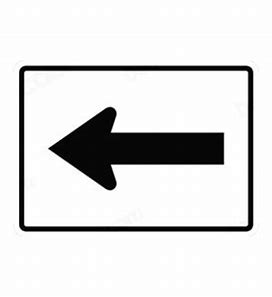 Can you think of a word that can mean both of these things?
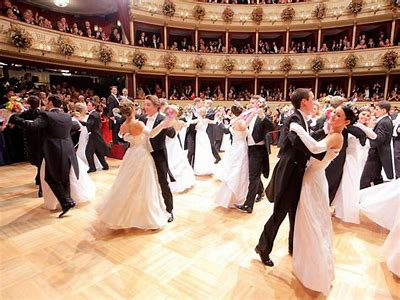 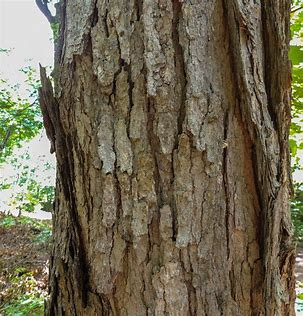 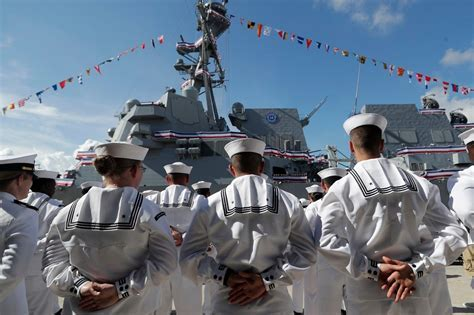 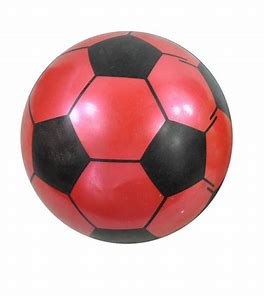 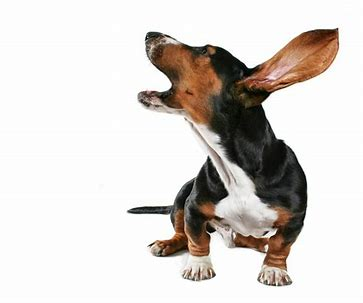 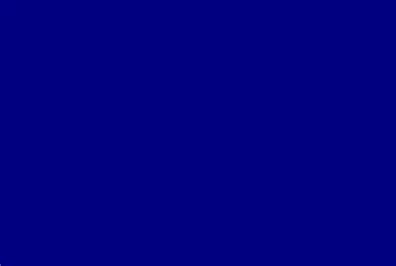 bark
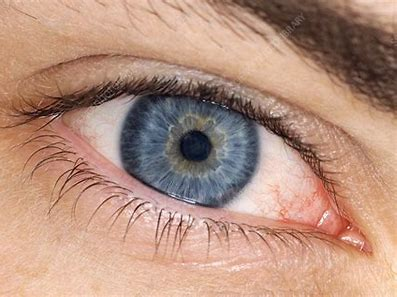 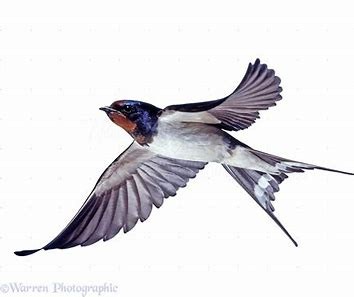 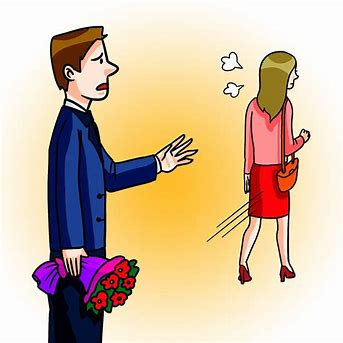 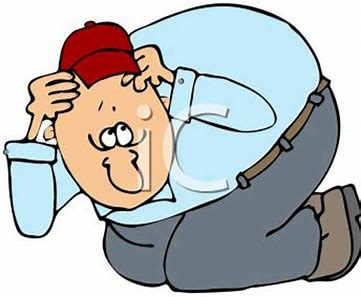 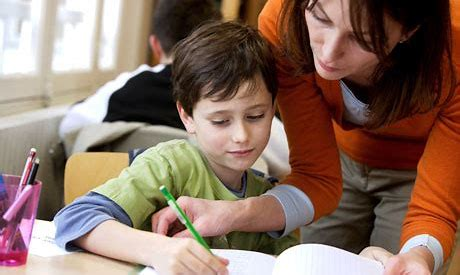 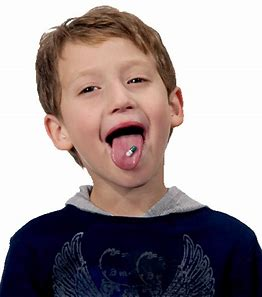 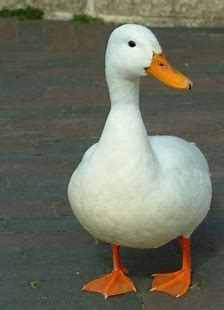 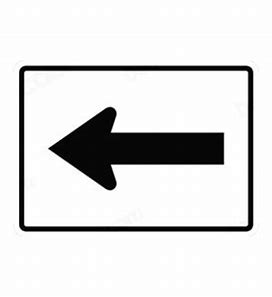 Can you think of a word that can mean both of these things?
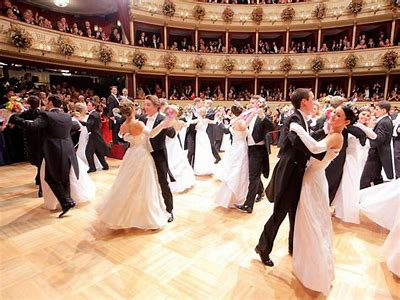 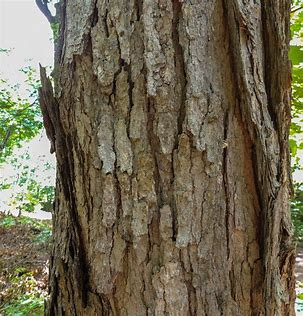 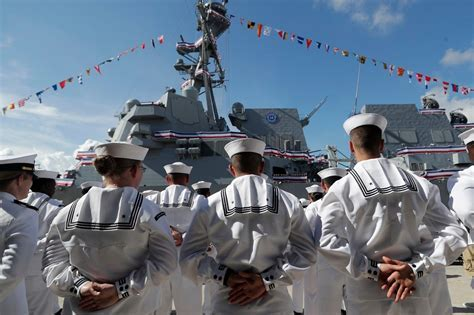 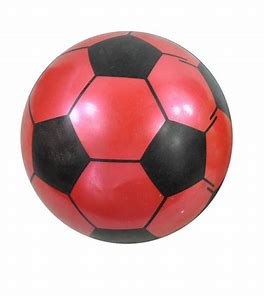 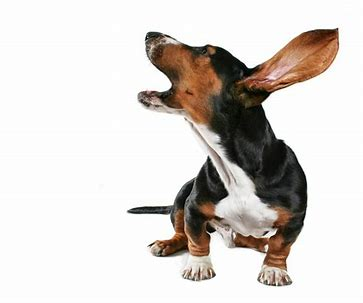 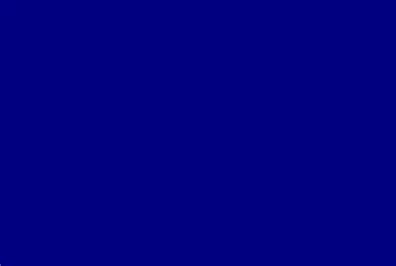 bark
ball
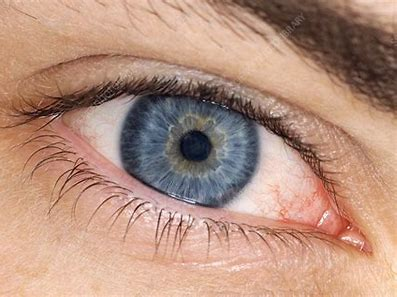 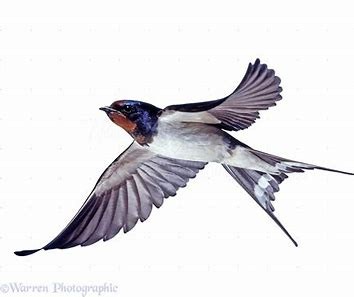 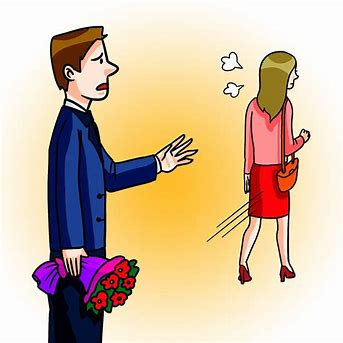 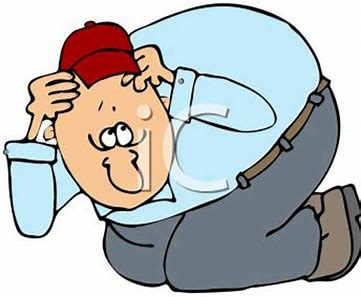 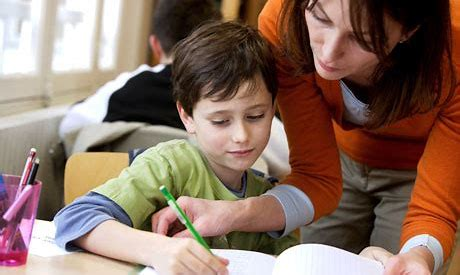 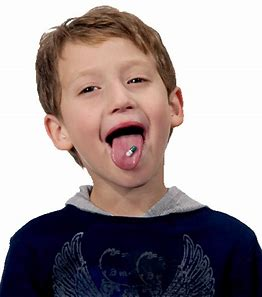 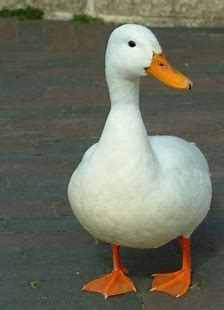 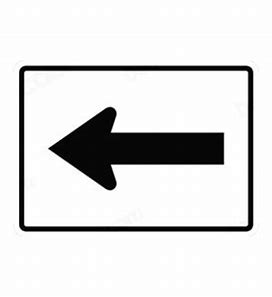 Can you think of a word that can mean both of these things?
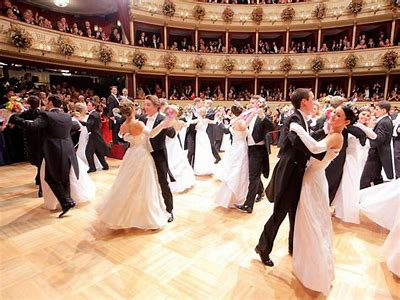 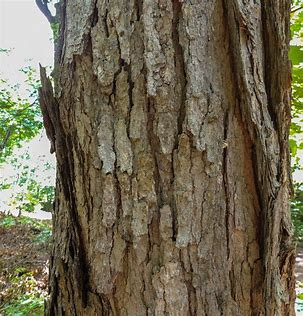 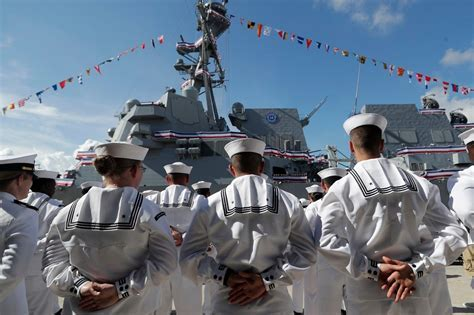 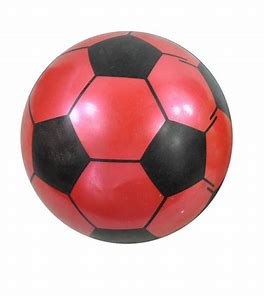 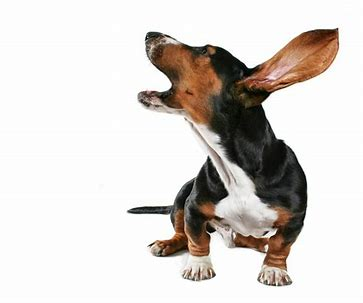 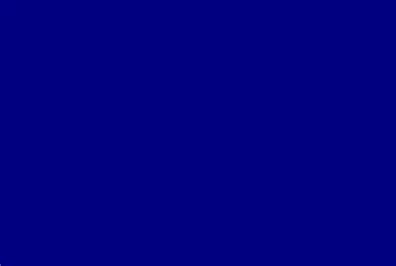 bark
ball
navy
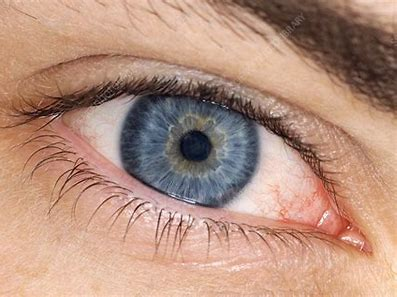 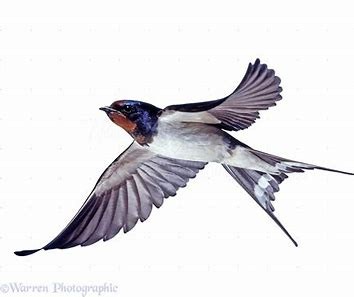 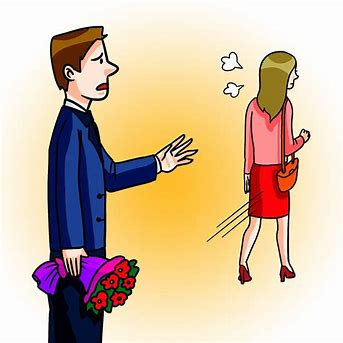 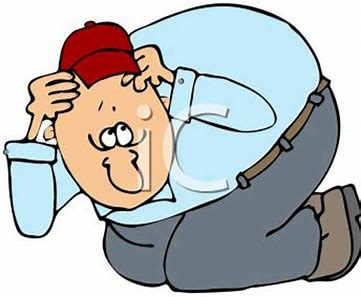 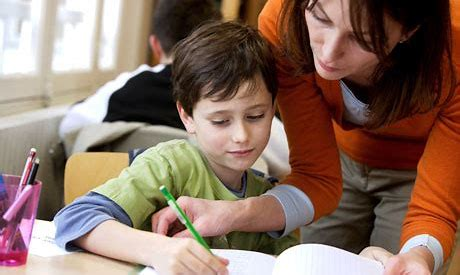 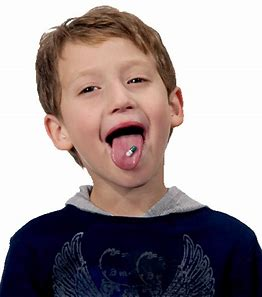 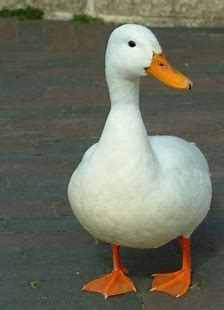 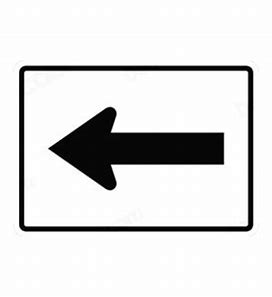 Can you think of a word that can mean both of these things?
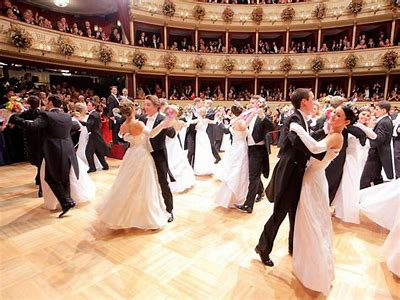 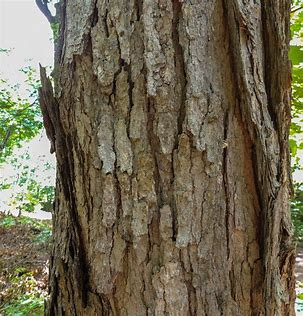 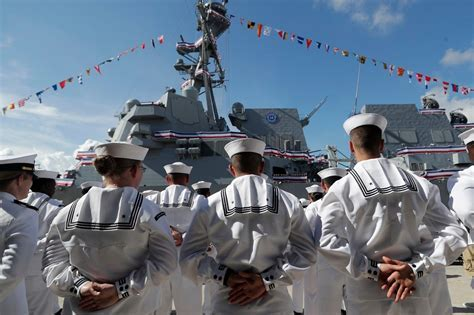 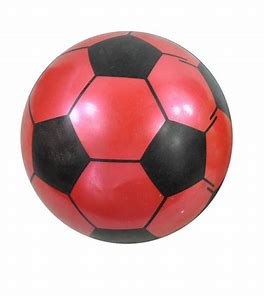 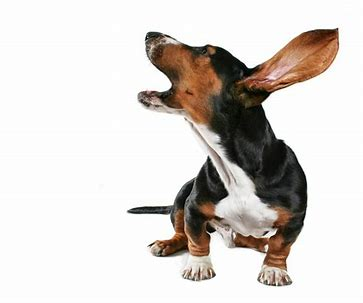 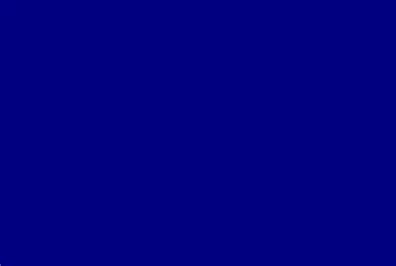 bark
ball
navy
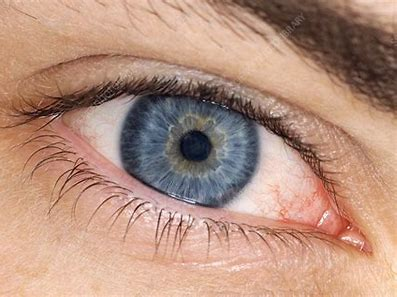 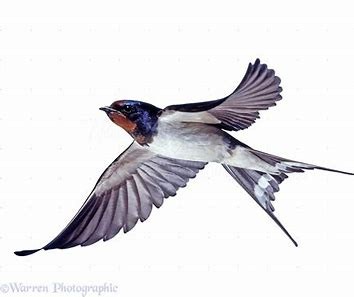 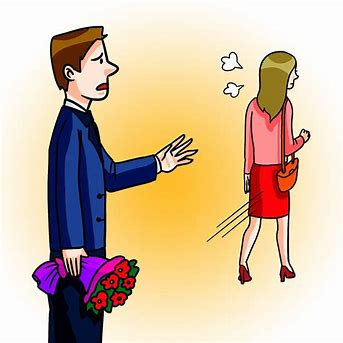 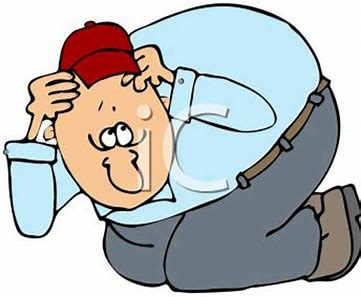 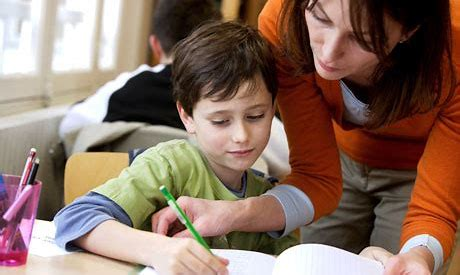 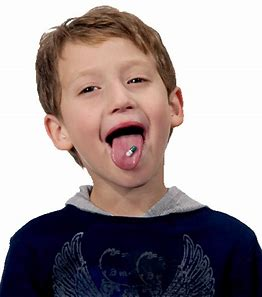 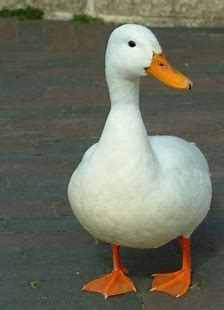 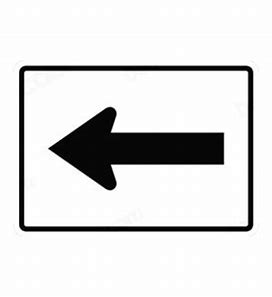 left
Can you think of a word that can mean both of these things?
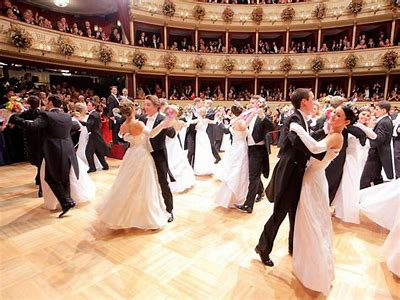 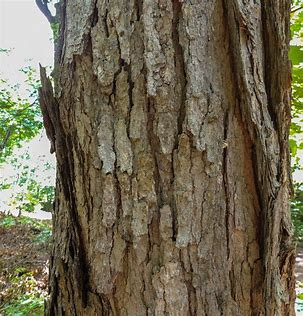 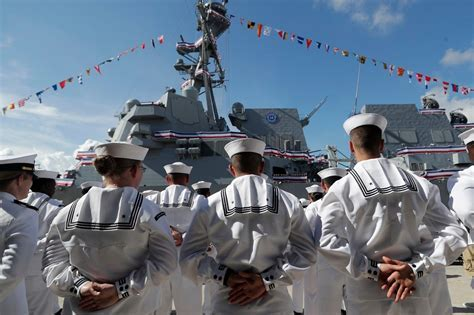 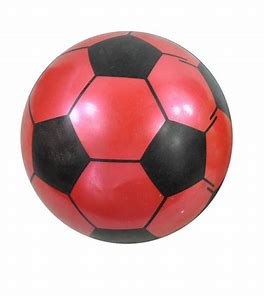 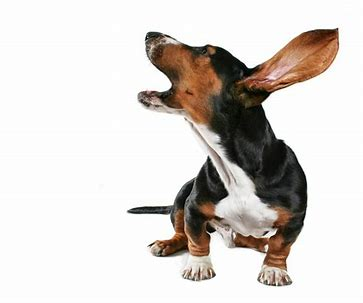 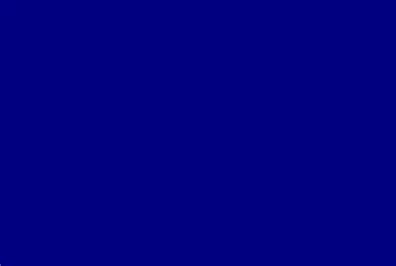 bark
ball
navy
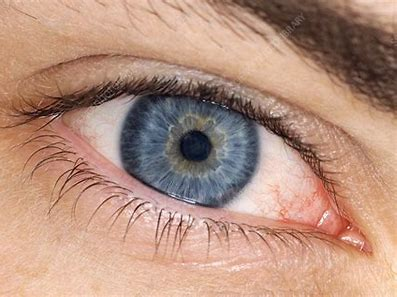 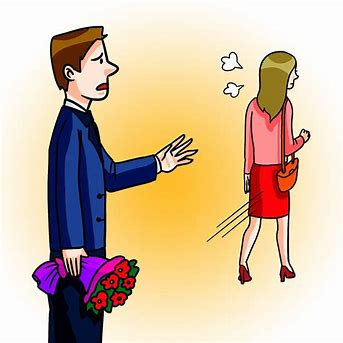 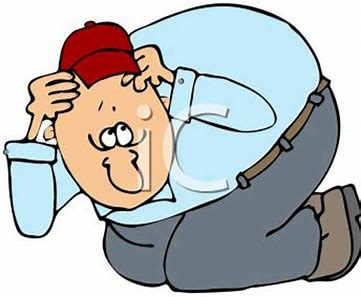 swallow
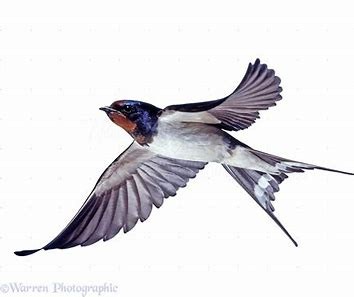 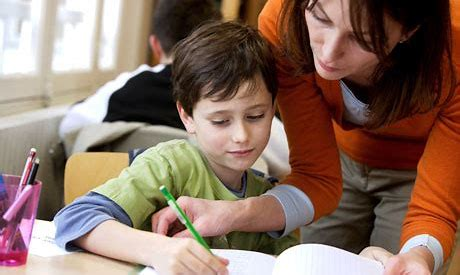 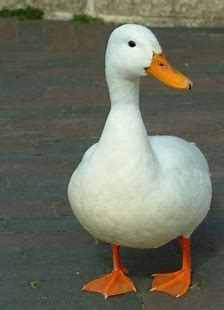 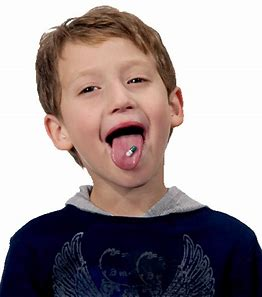 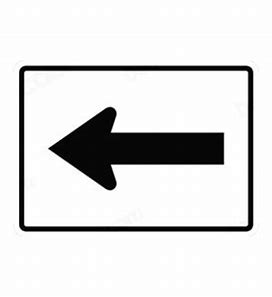 left
Can you think of a word that can mean both of these things?
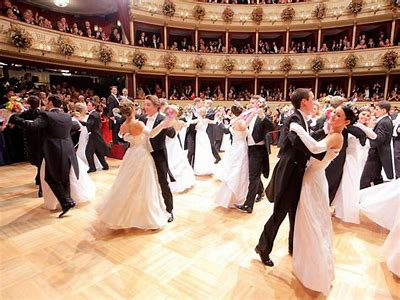 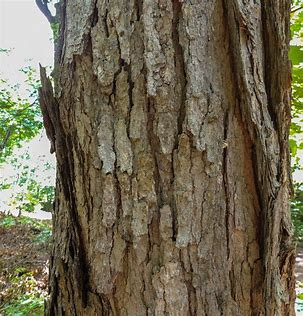 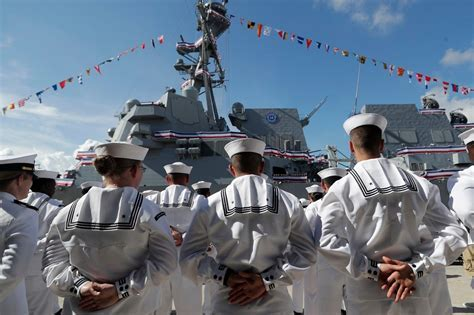 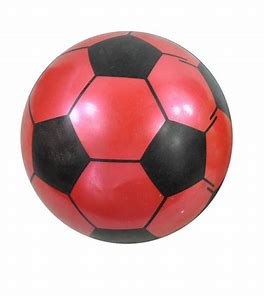 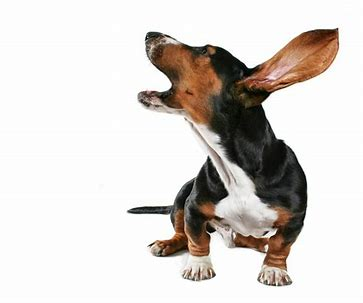 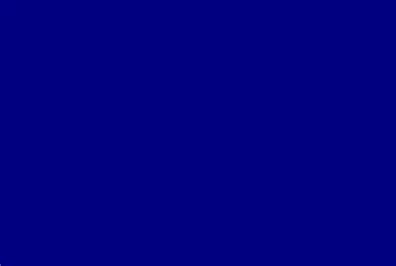 bark
ball
navy
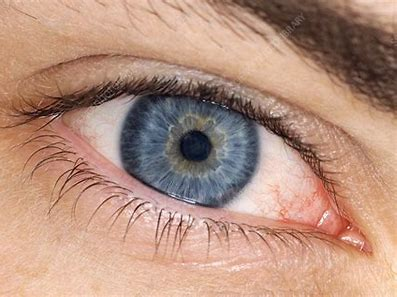 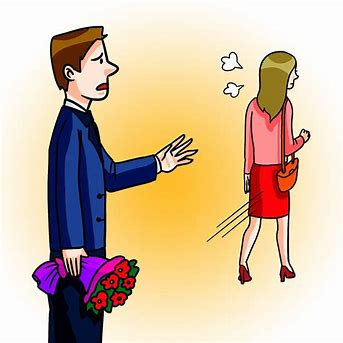 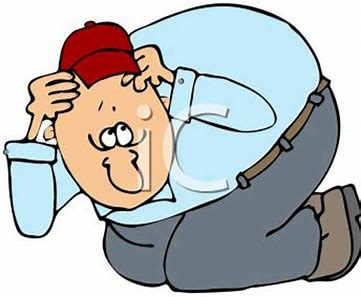 swallow
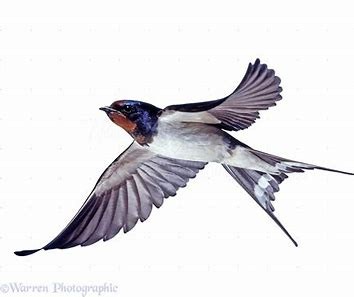 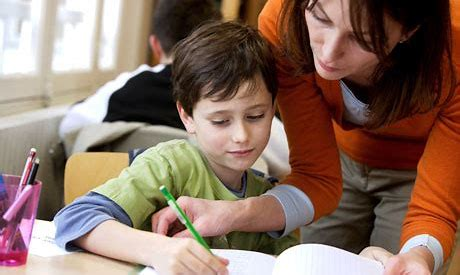 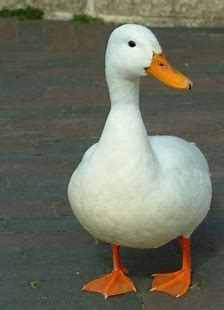 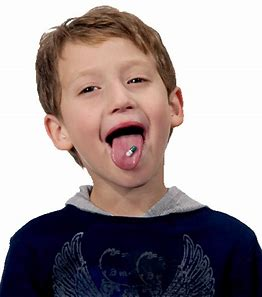 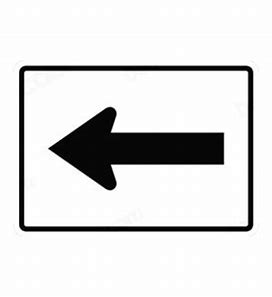 left
pupil
Can you think of a word that can mean both of these things?
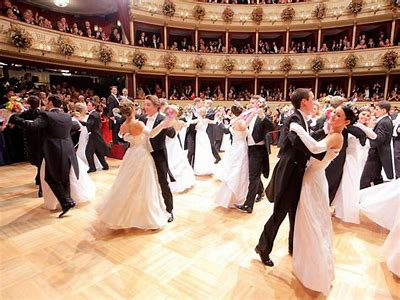 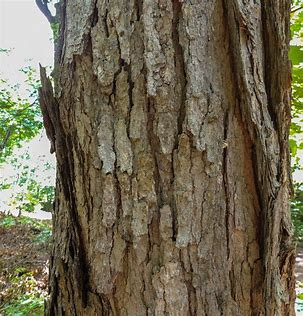 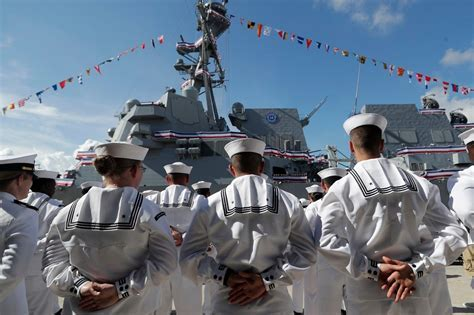 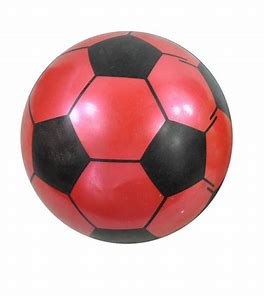 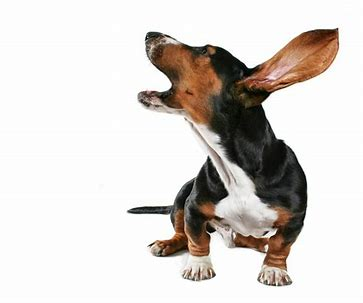 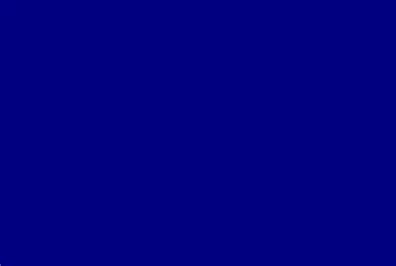 bark
ball
navy
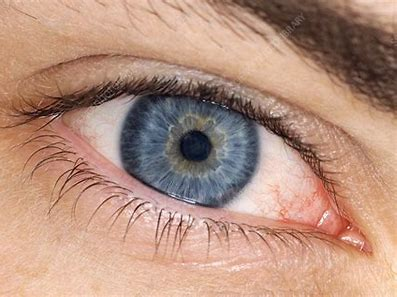 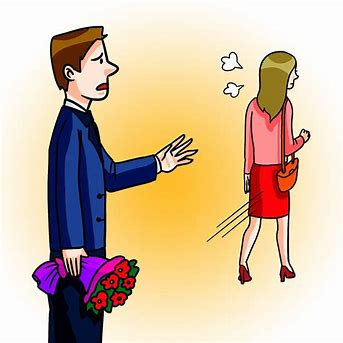 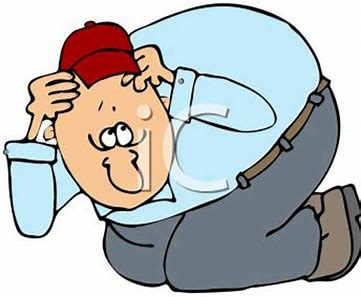 swallow
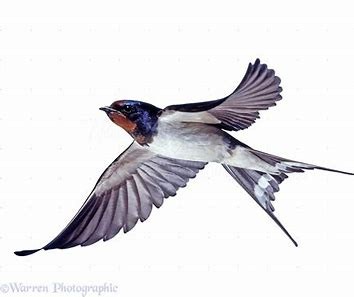 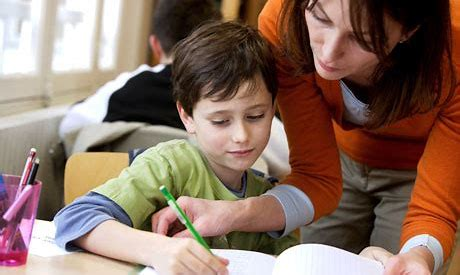 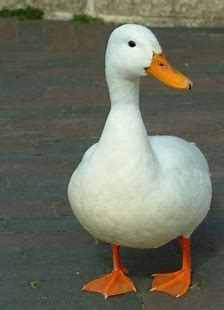 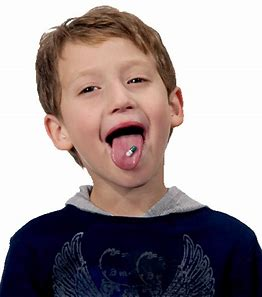 duck
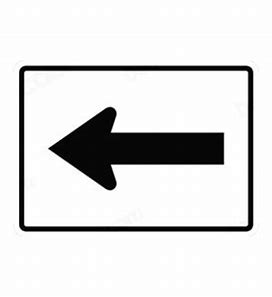 left
pupil
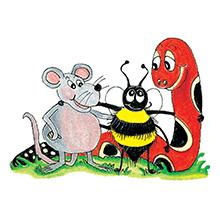 See you
 next time!